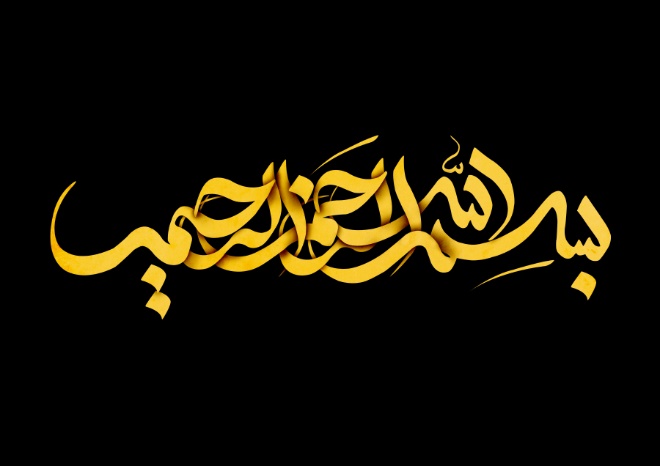 گروه معماری
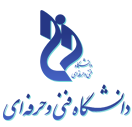 آشنایی با مرمت ابنیه
مسجد کریم خان تبریز
استاد راهنما :
جناب آقای دکتر ابراهیمی
دانشجویان :
شاهین طالب محمدی                  سعید دادفرما                   یوسف شاهدوست
بهار 1396
فعالیت ها
مقدمه
جایگاه مقدس و پایگاه مذهبی مسلمانان ، مسجد ، از لحاظ فرهنگی و اجتماعی ، مکانی بسیار غنی و گسترده است که میتواند در جامعه اسلامی در ابعاد مختلف کارکردهای متنوعی داشته باشد  و از این نظر بنیادیترین و تعیین کننده ترین نهادی است که از صدر اسلام تاکنون ، در جامعه اسلامی نقش های متعددی بر عهده داشته است . پراکندگی گسترده مساجد و در نتیجه تحت تاثیر قرار دادن تمام اقشار جامعه ، حضور نیروهای فاضل و مومن در مساجد و سرمایه اقتصادی عظیم بناها و تجهیزات مساجد گویای عظمت سرمایه ای به نام مسجد است که تا میتواند بستر مناسب نشر معارف اسلامی و آموزه های فرهنگی  اجتماعی باشد . چنانچه تاریخ نیز تاثیرات مهم مساجد را در تحولات خود نشان داده است.
شناخت
آشنائی مختصری از استان آذربایجان شرقی
استان آذربایجان شرقی (به پارسی باستان: آذرباذگان)‏ یکی از استان‌های ایران است. این استان بزرگ‌ترین و پرجمعیت‌ترین استان ناحیهٔ شمال غربی ایران (آذربایجان) محسوب می‌شود. استان آذربایجان شرقی از سمت شمال به جمهوری‌های آذربایجان و ارمنستان، از سمت غرب و جنوب غرب به استان آذربایجان غربی، از سمت شرق به استان اردبیل و از سمت جنوب شرق به استان زنجان محدود شده‌است. این استان دارای آب و هوای سرد کوهستانی بوده و کلّ محدودهٔ استان را کوه‌ها و ارتفاعات تشکیل داده‌اند. مساحت استان آذربایجان شرقی ۴۵٬۴۹۱ کیلومتر مربع است که از این جهت، یازدهمین استان بزرگ ایران محسوب می‌شود. این استان محل اتصال دو رشته کوه مهم و اصلی کوه‌های ایران، یعنی البرز و زاگرس است و بلندترین نقطهٔ آن، قلهٔ کوه سهند است. مرکز استان آذربایجان شرقی، کلان‌شهر تبریز است. از شهرهای مهم و اقماری این استان می‌توان به مراغه، مرند، میانه و اهر اشاره کرد. آذربایجان شرقی رتبهٔ اول صادرات غیرنفتی در کشور را داراست.  همچنین این استان امن‌ترین و کم‌جرم‌ترین استان ایران به شمار می‌رود
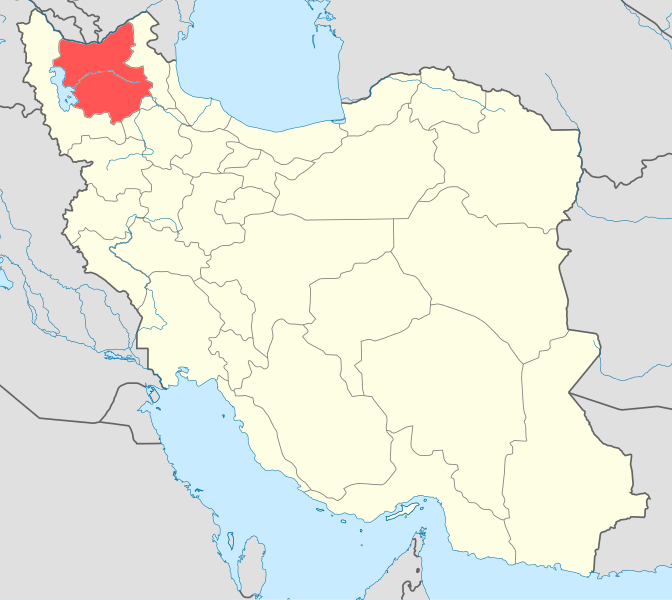 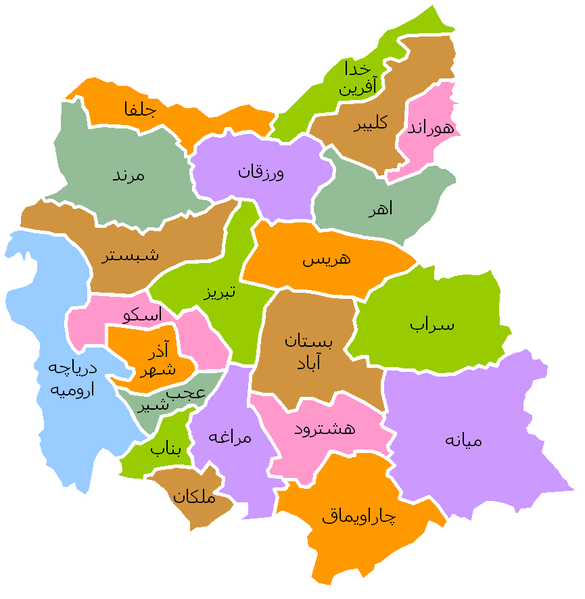 جغرافیای طبیعی استان
استان اذربایجان شرقی به دلیل وسعت زیاد دارای آب و هوای متنوع می‌باشد به طوری که بیشترین دمای ثبت شده در شهرهای میانه و جلفا می‌باشد که مردم این شهرها دمای ۴۵ + درجه بالای صفر را تجربه کرده‌اند و همچنین کمترین دمای ثبت شده در استان و در کلیه شهرهای ایران مربوط به بستان آباد با دمای ۴۶ - درجه زیر صفر می‌باشد. میانگین بارندگی سالیانه ۲۵۰ الی ۳۰۰ میلی‌متر می‌باشد.
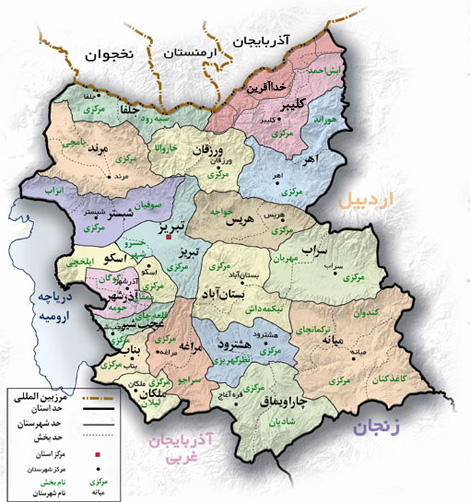 جغرافیای سیاسی
استان آذربایجان شرقی با ۴۵٬۴۸۱ کیلومتر مربع مساحت، حدود ۲٫۸ درصد از وسعت کل ایران را به خود اختصاص داده‌است. این استان در شمال غرب کشور و بین مدارهای ۳۶ درجه و ۴۵ دقیقه تا ۳۹ درجه و ۲۶ دقیقهٔ عرض شمالی و نصف‌النهارهای ۴۵ درجه و ۵ دقیقه تا ۴۸ درجه و ۲۲ دقیقهٔ طول شرقی جای گرفته‌است.
استان آذربایجان شرقی ۲۰۰ کیلومتر با جمهوری آذربایجان و ۳۵ کیلومتر با ارمنستان از سمت شمال مرز مشترک دارد. این استان همچنین ۴۲۰ کیلومتر با استان آذربایجان غربی از سمت غرب و جنوب غرب، ۴۰۰ کیلومتر با استان اردبیل از سمت شرق و ۱۴۵ کیلومتر با استان زنجان از سمت جنوب هم‌مرز است
نقشه هوائی شهر
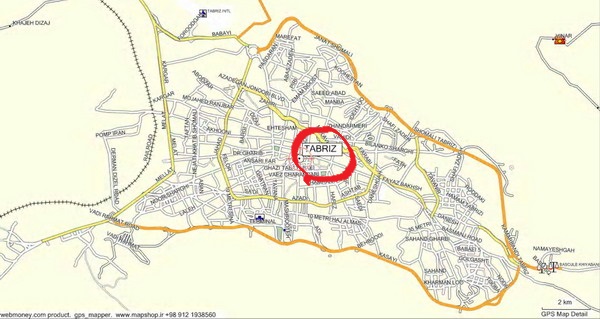 تاریخ استان آذربایجان شرقی قبل از اسلام
استان آذربايجان شرقي بخشي از سرزمين باستاني ماد است تا روزگار اسكندر و جانشينان وي آذربايجان را بخشي از ماد يا ماد كوچك مي ناميدند. ليكن در زمان اسكندر مقدوني بر ايران در سال (331 ق.م) سرداري به نام آتور پات يا آتروپاتن كه شهربان منطقه ماد كوچك بود در اين سرزمين قيام كرد و آنگاه با انعقاد عهدنامه اي از واگذاري آذربايجان به دست يوناني ها جلو گيري نمود و اسكندر بدين شرط كه آتروپات خود را تابع امپراتوري وي بداند اورا در آنجا باقي گذارد. پس از مرگ اسكندر كه خونريزي در بين جانشينان وي در گرفت ، آتروپات به حكمراني اين منطقه رسيد و به پاس خدمات وي از جلوگيري اعمال نفوذ بيگانگان در اين منطقه ماد كوچك را بنام سردار آتروپات خواندند و سپس به اسامي مختلف ، آذر بادگان و آذرآبادگان معروف شد.در روزگار ساسانيان آذرپاتكان يكي از ايالات مهم ايران وبه قول يوناني ها ساتراپ نشين بوده كه به علت وجود آتشكده معروف آذر گشسب و آتشكده هاي ديگر ، به نام آذربايجان معروف شد.
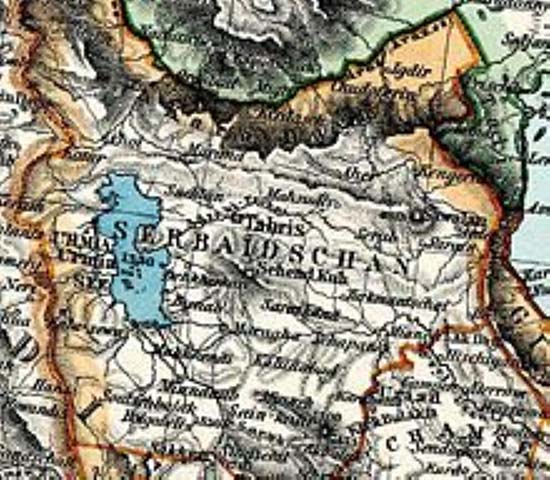 تاریخ استان آذربایجان شرقی بعد از اسلام
آذربايجان در دوره اسلامي يكي از مهمترين ايالات ايران محسوب مي شد و از زمان زوال ساسانيان تا امروز مركز حوادث بسياري بوده و نقش بزرگي در جريان تاريخ داشته است.با حمله مغولان و با ورود هلاکوخان ، آذربایجان مرکز شاهنشاهی مغولان از خراسان تا شام شد. پس از مغولان و خاندان ترکان قره قیونلوها و آق قیونلوها بر این منطقه تسلط یافتندو بعد شاه اسماعیل اول تبریز را پایتخت ایران اعلام کرد . بعد ها در دوره قاجار و در زمان سلطنت فتحعلی شاه قاجار بخشی از آذربایجان طی عهد نامه های به روسیه واگذار شد. از نام های دیگر این سرزمین ایرانویچ ،آذرگشسب و آتورپادگان است . بعد از فتحعلی شاه ، شهر تبریز ولیعهد نشین شد و احمد شاه و ناصرالدین شاه و مظفرالدین شاه و بالاخره محمدعلی شاه دوران ولایت عهدی خود را در این شهر گذراندند.
رضاخان در سال 1300 شمسی سیطره حکومت مرکزی ایران را بر این منطقه برقرار کرد. با شروع جنگ جهانی دوم در سال 1320 شمسی، نیروهای شوروی وارد ولایات شمالی ایران از جمله آذربایجان شدند. این نیروها در اردیبهشت ماه 1325 شمسی به دنبال طرح مسئله آذربایجان در سازمان ملل متحد، آذربایجان را تخلیه کردند. مردم آذربایجان در جریان ملی شدن صنعت نفت در سال 1329 شمسی مبارزه را علیه استعمار انگلیس آغاز کردند و سرانجام با پیروزی ، انگلیس شکست خورد.
معماری مساجد
مسجد در معماری ایرانی
مساجد مهم ترین بناهای معماری ایران پس از اسلام هستند. شاخص ترین و پیشرفته ترین بناهای هر دوره معماری ایران پس از ورود اسلام را می‌توان در مساجد پیدا نمود. اهمیت مسجد در ایران نشانه‌ای از پذیرش و اقبال مردم ایران نسبته به دین اسلام است. چرا که در دورافتاده ترین نقاط ایران نیز مساجد مهم ترین بناهای بافت اطراف خود بوده‌اند که با هزینه مردم بنا می‌شدند.
ویژگی‌های ساختاری هر مسجد شامل انعطاف ذاتی، بی تفاوتی نسبت به نماهای خارجی، تاکید متقابل بر فضای داخلی، و گرایش طبیعی به تزئینات کاربردی است. زمانی که از مسجد "جامع" سخن می رانیم در واقع همان مسجد است با ویژگی‌هایی مضاف و فراتر از مسجد و وام گرفته شده از معماری دوره بیزانس با ریشه‌های کلاسیک. به اعتقاد پیرنیا (۱۳۸۳)، ایرانیان کهن و هنرمندان آنها باور به تقلید درست داشته‌اند و آنرا بهتر از نوآوری بد می‌دانستند.
منبر یا سکوی وعظ، مقصوره یا محصوره، ناو یا راهروی بالا آمده میانه شبستان و گنبد اشاره کرد. ذکر این نکته حائز اهمیت است همه این عناصر در یک بنا با درجه اهمیت برابر باقی نماندند و با همه آنها به یک نحو برخورد نمی‌شد
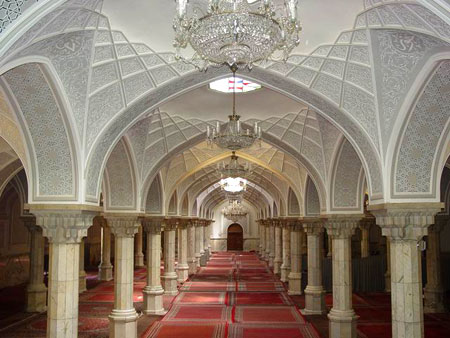 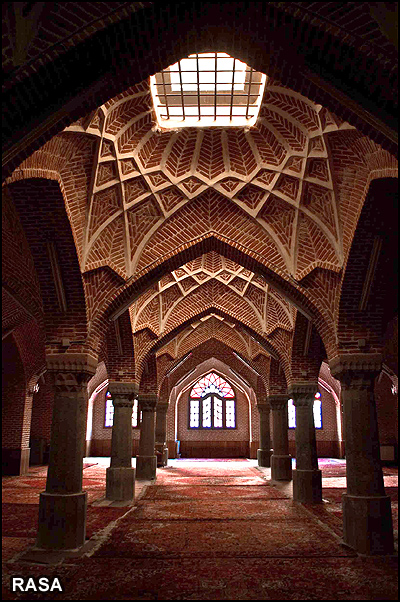 تاریخچه مسجد در ایران
پس از فرو افتادن ساسانیان، ساخت مساجد در ایران آغاز شد. در سه قرن نخستین حکومت اسلامی در ایران، مساجد به شیوه‌ای بسیار ساده و به پیروی از معماری ساسانی ساخته می‌شد. زادگاه اولین نمونه‌های معماری اسلامی ایران را در خراسان دانسته‌اند، لذا طریق ساخت بناهای این دوران (شامل امویان، عباسیان، طاهریان) به شیوه خراسانی معروف است. در این شیوه که نقشه عمومی بناهای آن از مساجد صدر اسلام اقتباس شده، مساجد بصورت "شبستانی" یا "چهل ستونی" ساخته شده‌اند با پدیدار شدن اسلام و پذیرش آن از سوی ایرانیانی که زیر بیدادگری و ستم بودند دگرگونی‌هایی در ساختمان سازی رخ داد:
پس از اسلام، با الگو گرفتن از باورهای اسلامی ساختمانها "مردم وار"تر شدند. گرچه در شیوه پارتی نیز مردم واری و پرهیز از بیهودگی نمایان بود ولی پس از اسلام این ارزش‌ها بیشتر نمودار شدند.
در شیوه‌های پیشین بنابر شرایط، ساختمان سازی کیفیت ویژه‌ای یافت. برای نمونه در شیوه پارتی در روزگار اشکانیان، ساختمان‌ها با سبک پاکتراش و با ریزه کاری بیشتری ساخته می‌شدند، اما در دوره دوم زمان ساسانیان چون به ساختمانهای بیشتری نیاز داشتند ساختمان را با سنگ لاشه می‌ساختند، بدین گونه کیفیت: ساختمان سازی نیز افت می‌کرد (پیرنیا، ۱۳۴:۱۳۸۳) این امر به روی نحوه ساخت مساجد در دوره‌های مختلف تاثیر گذاشت. بطور مثال ”در دوره سلجوقی آجر کاری و در دوره ایلخانی گچ بری و در دوره تیموری و صفویه کاشیکاری رایج بوده است. نقشه ساختمانی مساجد نیز تفاوت‌های آشکاری در هر دوره دارد. در ایران اسلامی با مساجد شبستانی، یک ایوانی، دو ایوانی، چهار ایوانی و ترکیب گنبد خانه با ایوان اصلی روبرو هستیم
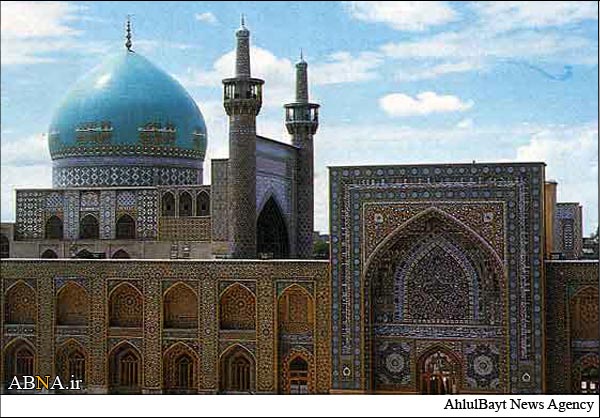 مسجد گوهر شاد (خراسان رضوی)
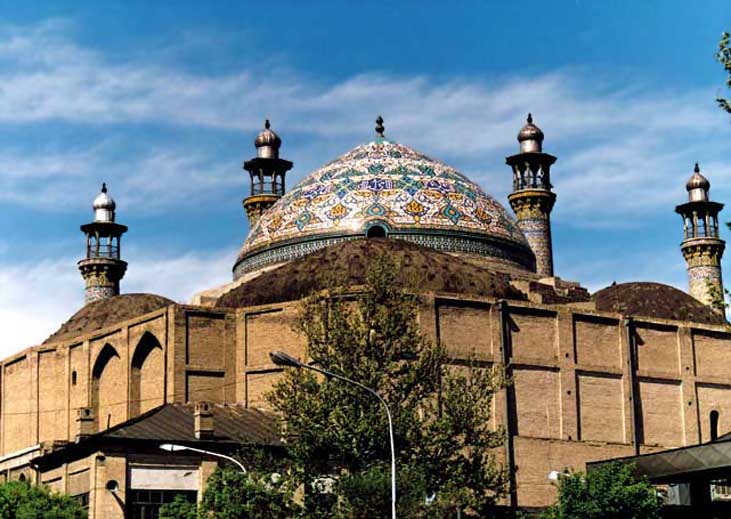 مسجد امام ( اصفهان )
مسجد سپهسالار ( تهران )
نمونه ای از مساجد ایرانی
مسجد کبود ( تبریز )
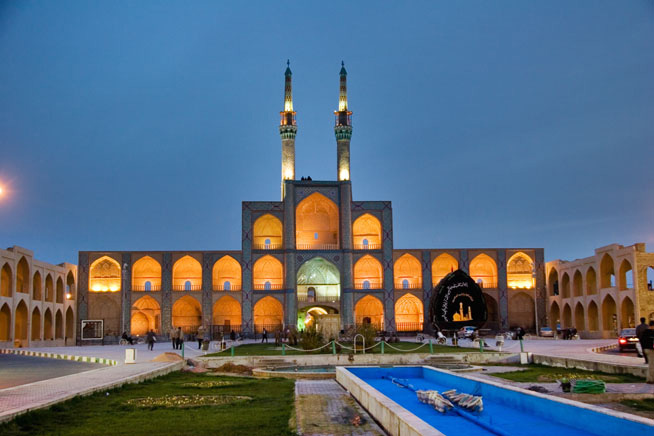 مسجد امیر چخماق یزد
تاریخچه بنای مسجد کریم خان
تاریخچه بنای مسجد کریم خان
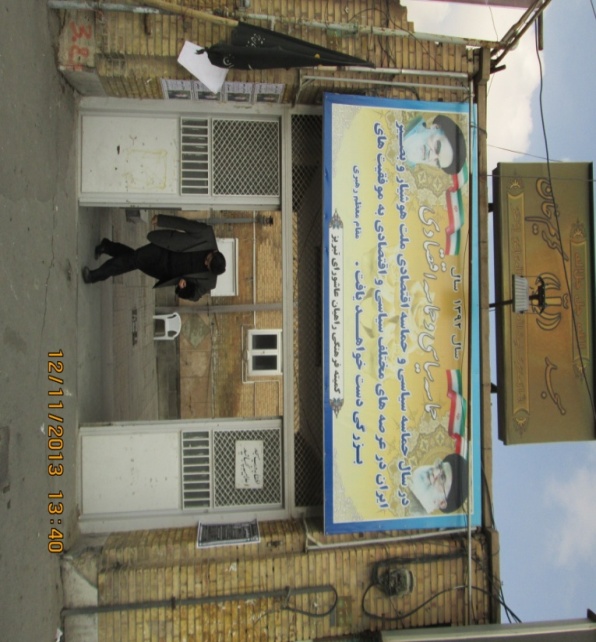 مسجد کریم خان مربوط به دوره قاجار است و در تبریز، خیابان امام خمینی، چهار راه شهید بهشتی واقع شده و این اثر در تاریخ ۱۱ مهر ۱۳۸۳ با شمارهٔ ثبت ۱۱۱۵۶ به‌عنوان یکی از آثار ملی ایران به ثبت رسیده است
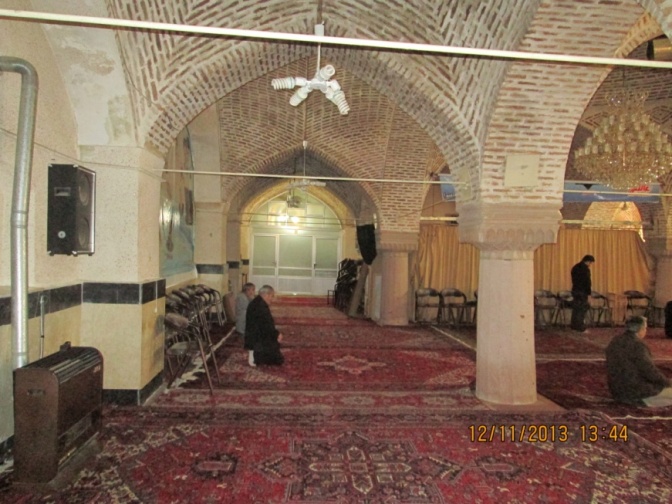 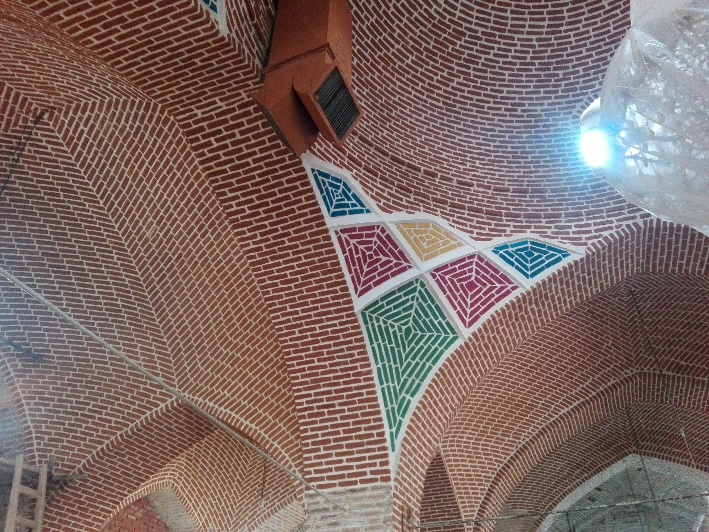 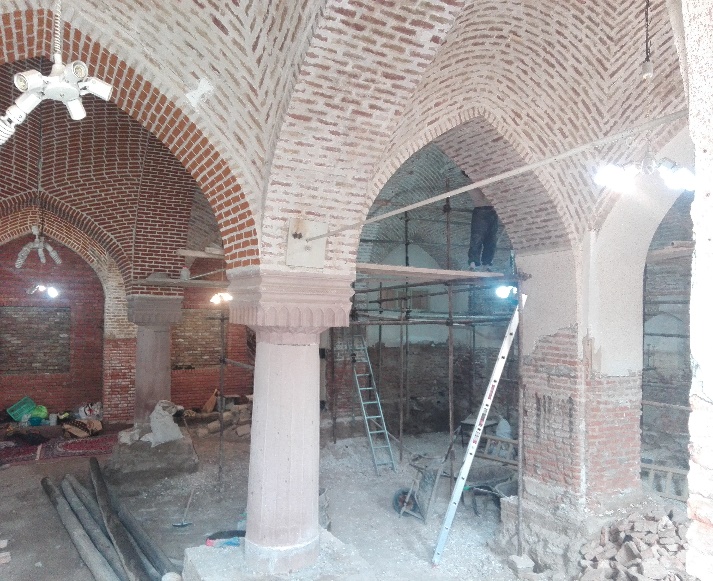 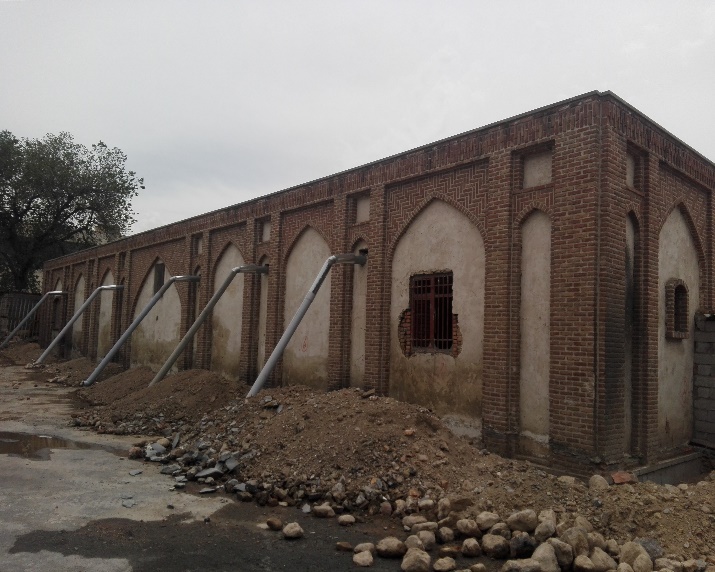 شناخت بنا
این مسجد به مسجد کریم خانی معروف است . ( کریم خان نام معتمد محله در زمان قبل از  مشروطیت بوده )شیخ محمد خیابانی در زمان مشروطیت بعد از فوت امام جمعه وقت که پدر زن ایشان بوده منصب امام جمعه این مسجد را به عهده میگیرد ، که نشان میدهد قدمت این مسجد به اوایل دوره قاجاریه بر میگردد.
مسجد در مستطیلی به ابعاد 17 در 31 متر میباشد که کشیدگی آن در جهت شرقی و غربی است ، شامل دوازده ستون که از این دوازده تا هشت ستون دارای سر ستونهای سنگی و مقرنس کاری شده است .
پوشش سقف آن طاق و گنبد که گنبد مرکزی بزرگتر و بلندتر از 15 گنبد دیگر میباشد .
همچنین دارای یک گنبد سنگی باشکوه نیز میباشد ، نمای مسجد آجری جدید است که در تعمیرات گذشته تغییر یافته است.
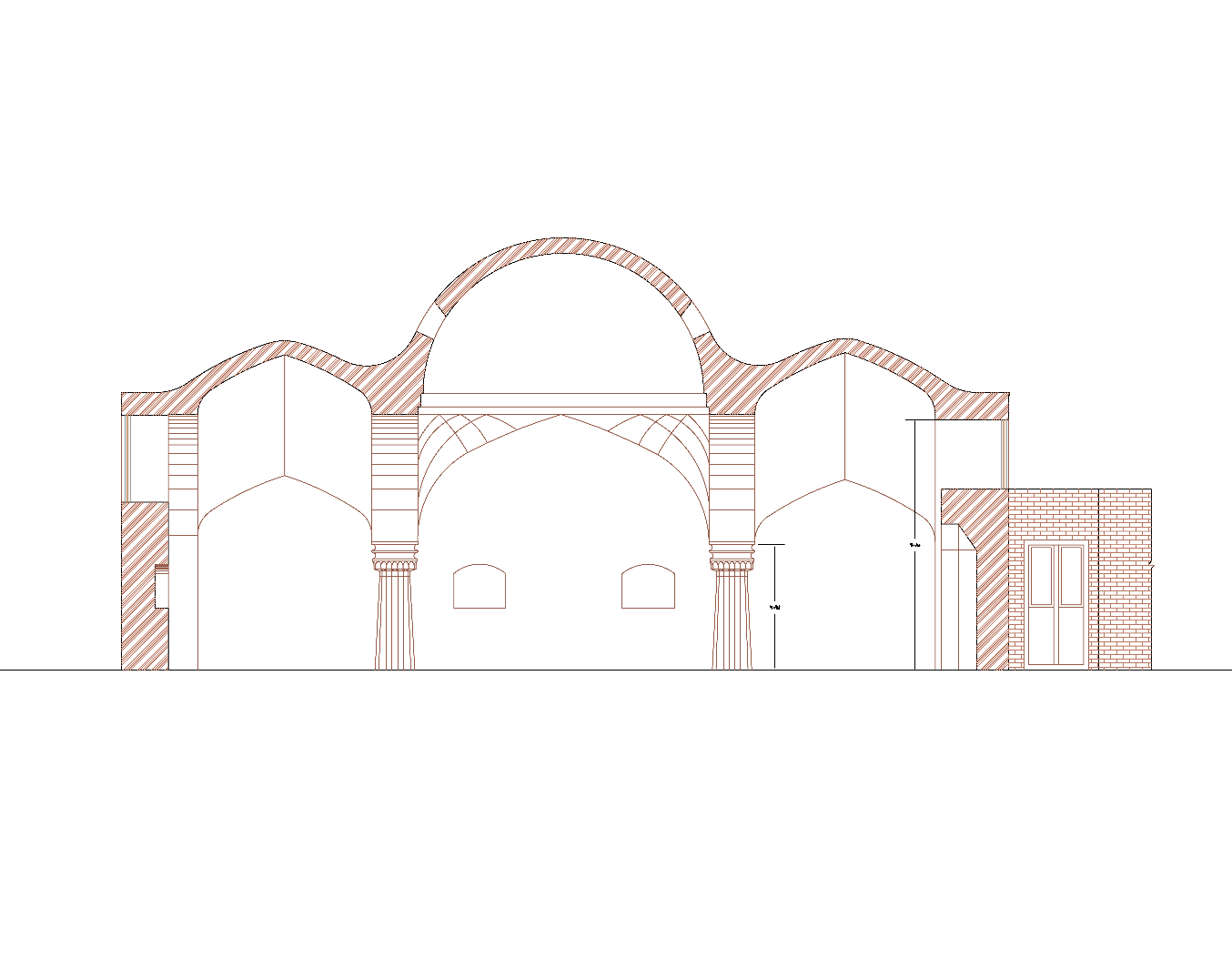 پلان
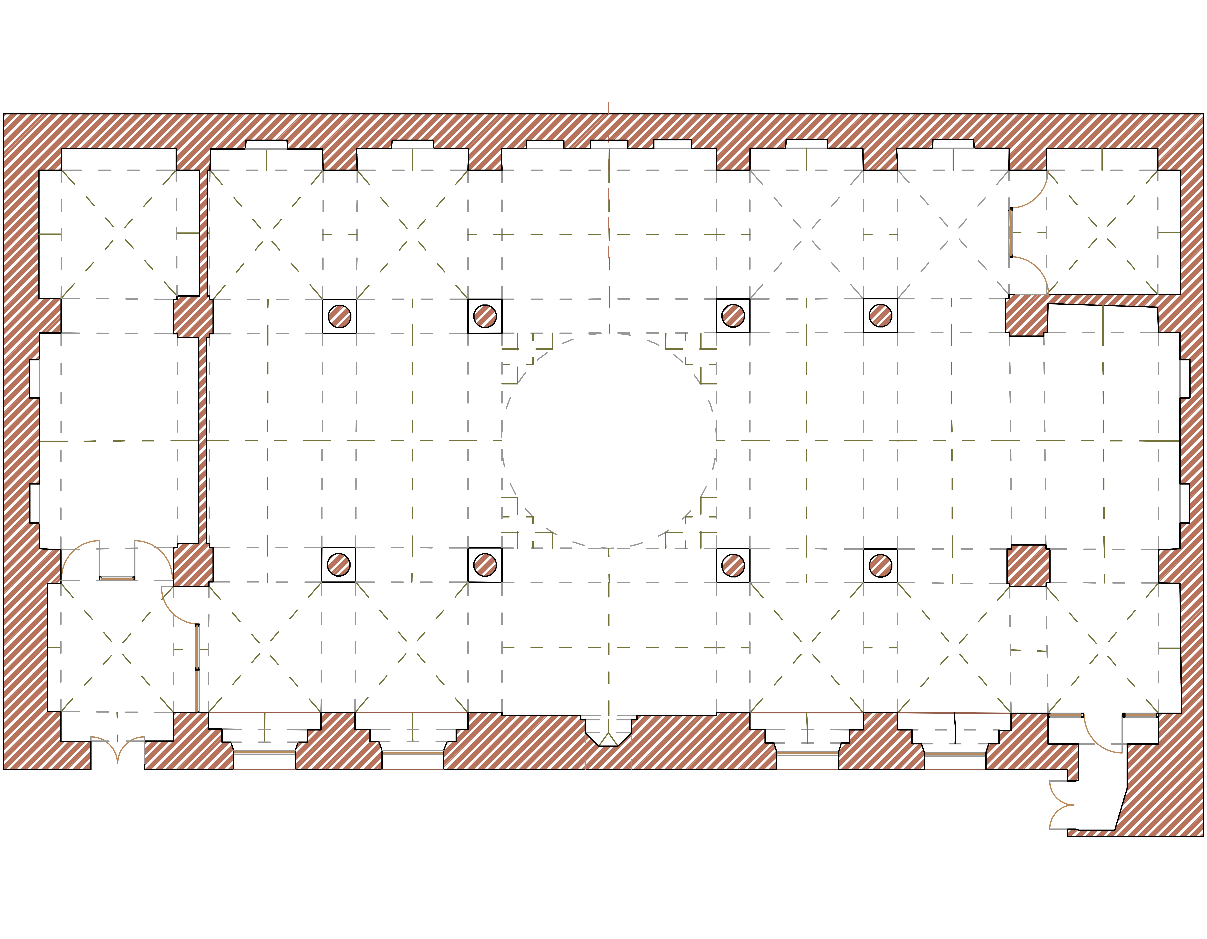 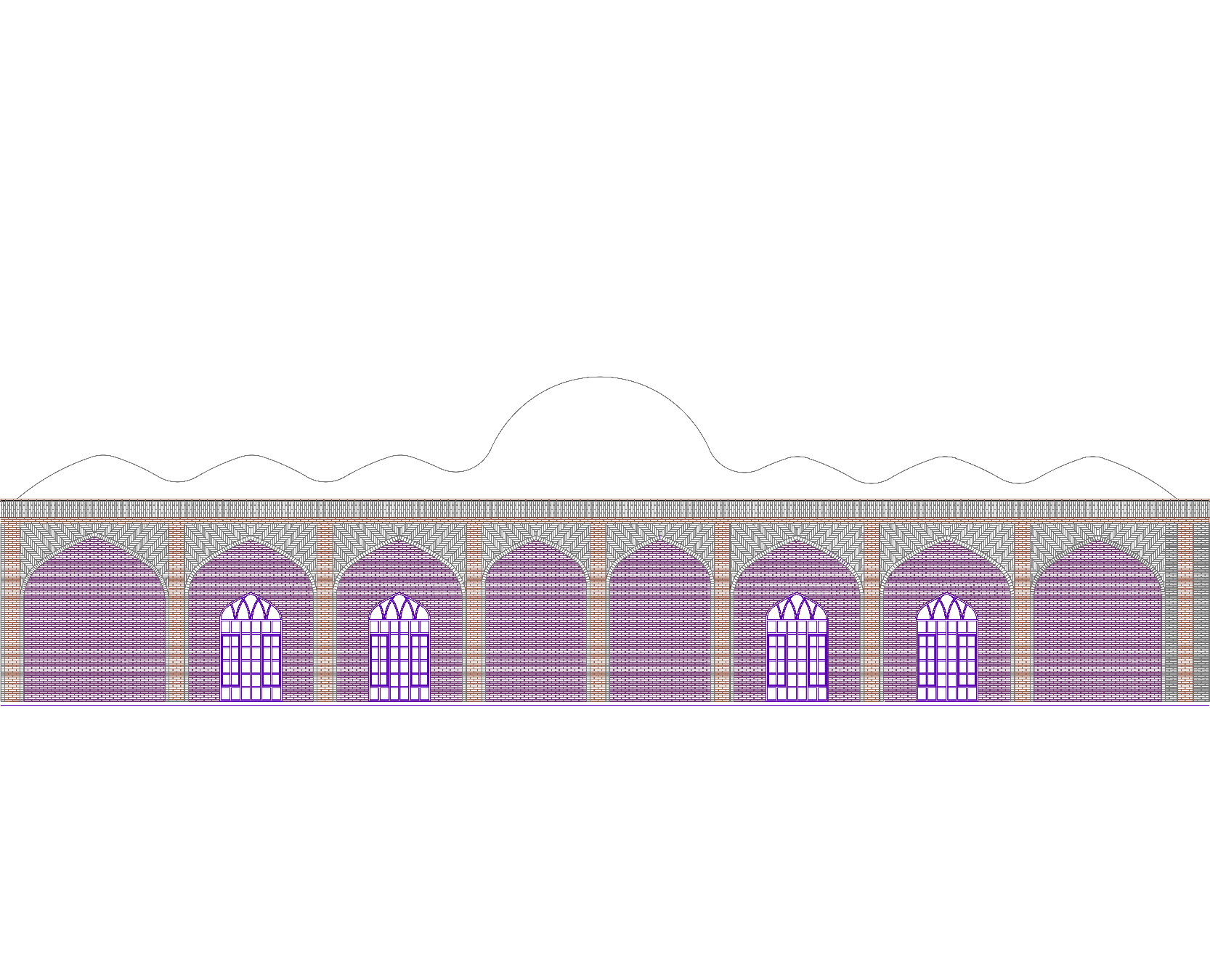 نمای جنوبی
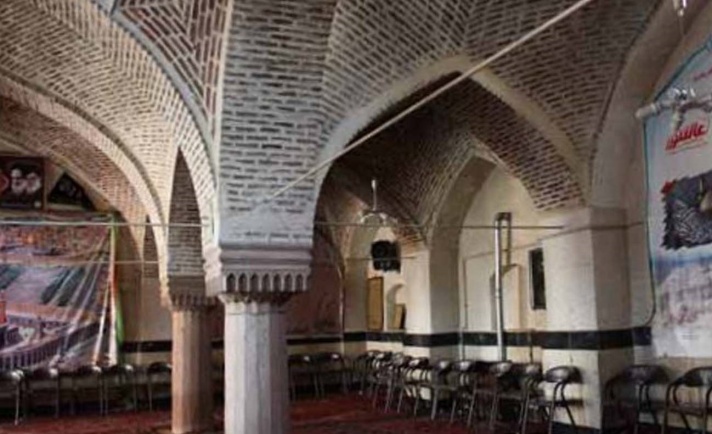 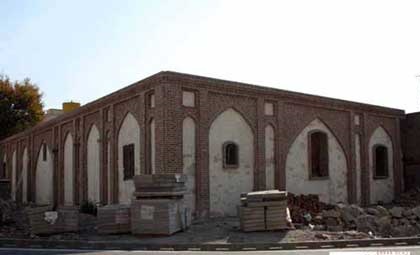 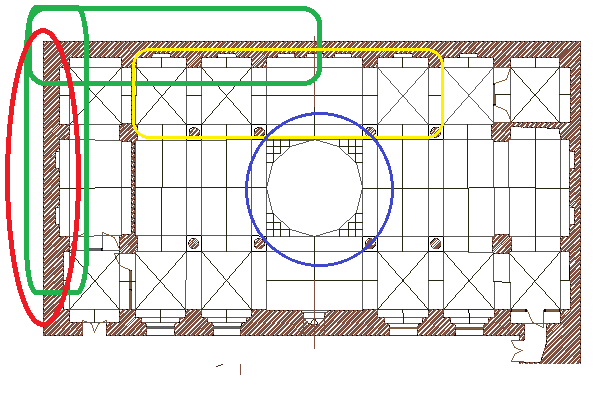 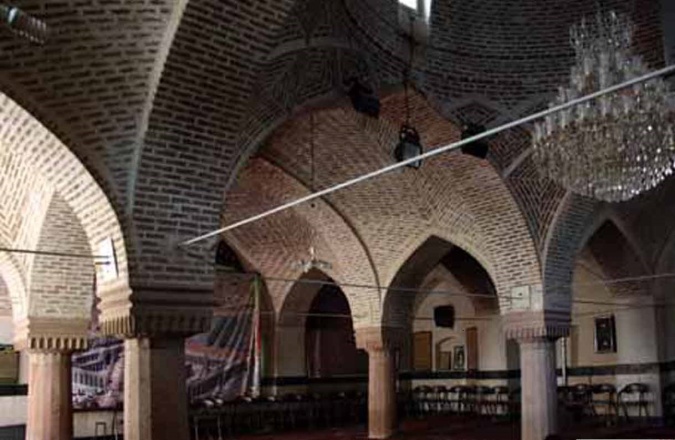 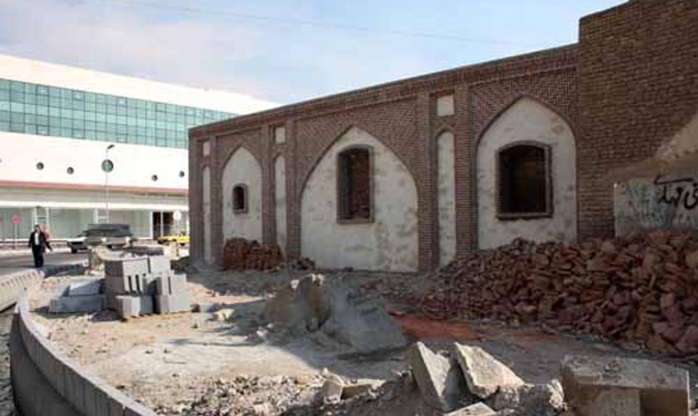 احداث خیابان منصور سال 1307
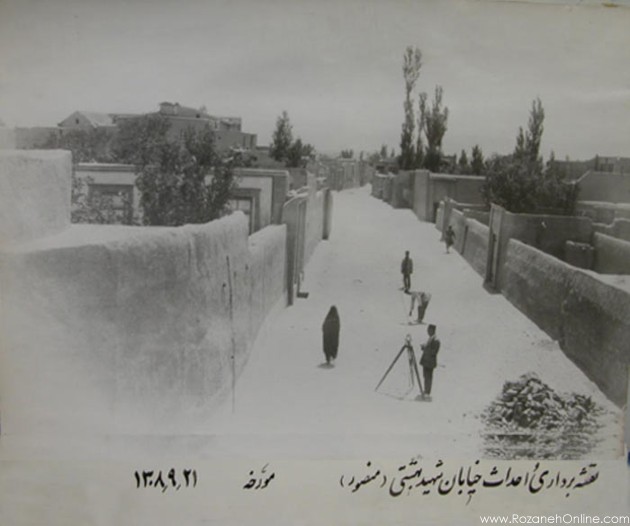 شناخت بنا
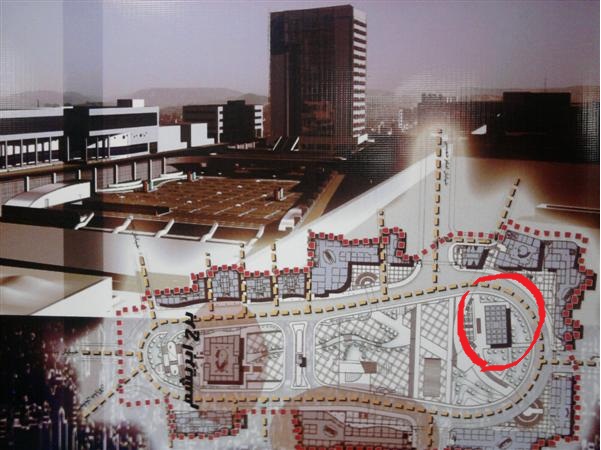 این بنا بدلیل ارزش فرهنگی و بخصوص اجتماعی و مذهبی و همچنین قرار گرفتن در مرکزیت شهر تبریز در میان یک پروژه عظیم مورد توجه قرار گرفته است.
موقعیت بنا
موقعیت بنا
این بنا در بافت مرکزی شهر تبریز و در میدان شهید بهشتی واقع شده است.
این بنا از طرف شمال با خیابان منصور و از طرف جنوب با خیابان حافظ و از شرق و غرب توسط خیابان امام خمینی با بافت کلی شهر در ارتباط میباشد
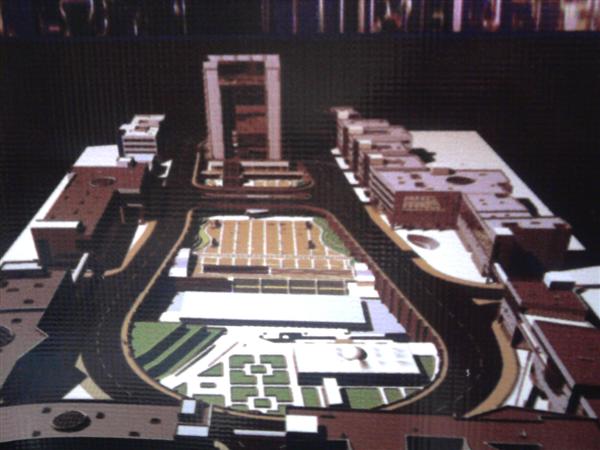 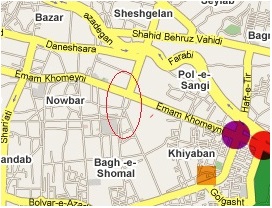 کالبد بنای مسجد کریم خان
تحلیل سازه ای
فونداسیون این بنا از آهک و سنگ اجرا گردیده
ستونها از نوع سنگی بوده و اتصال آنها با سرب انجام گرفته
دیوارهای این بنا بصورت باربر میباشد
چهارچوبها نیز بصورت تکنیک طاق و قوس در پایداری این بنا نقش بسزائی دارند
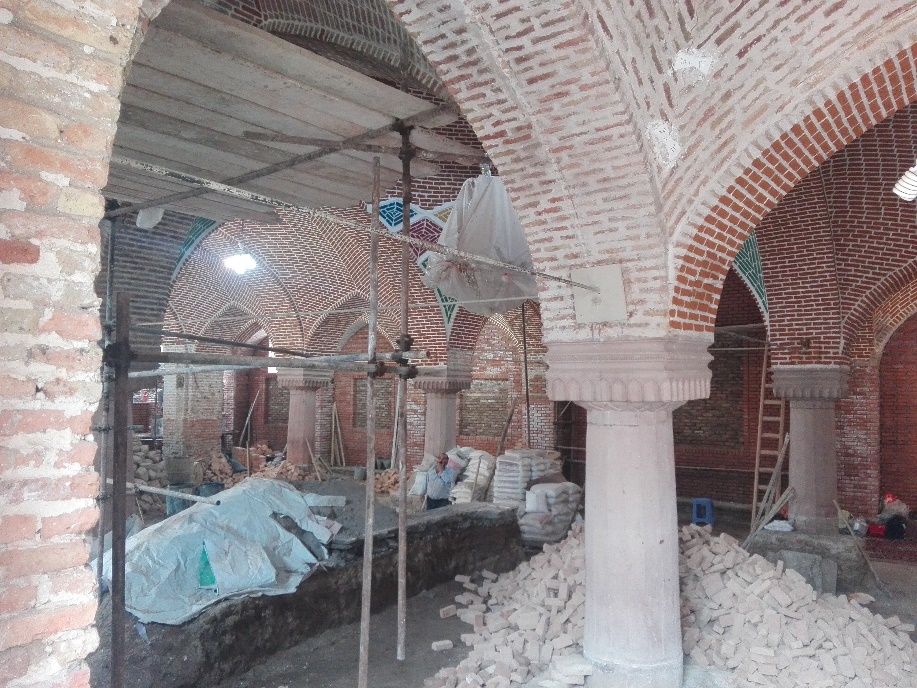 مصالح بکار رفته در بنا
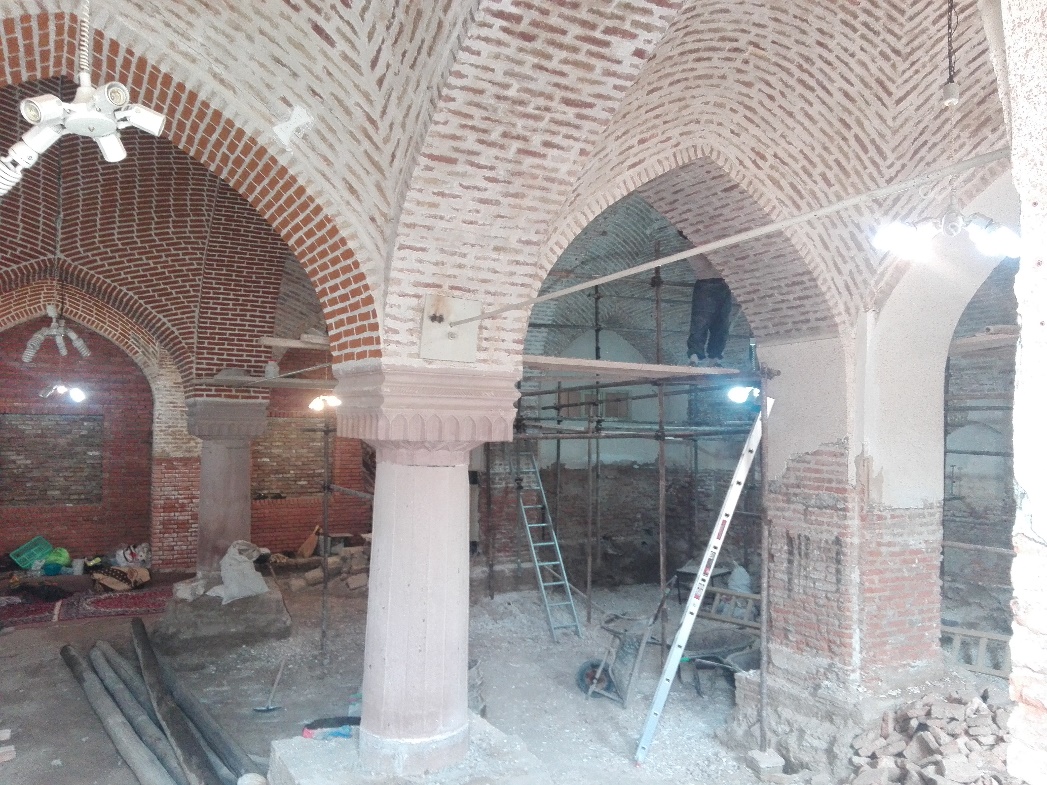 عناصر اصلی این بنا از سنگ و آجر تشکیل شده
ملاتها از آهک و سرب و گچ تشکیل یافته
ازقسمتهای الحاقی این بنا میتوان به نمای آجری و سیمانی آن اشاره کرد
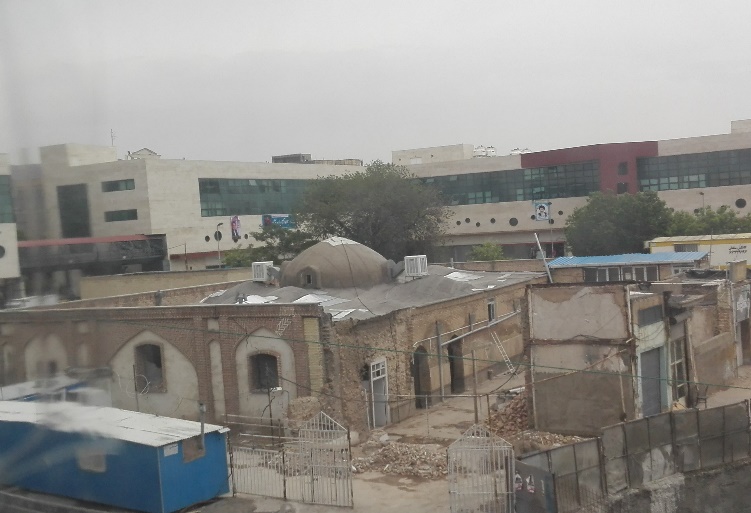 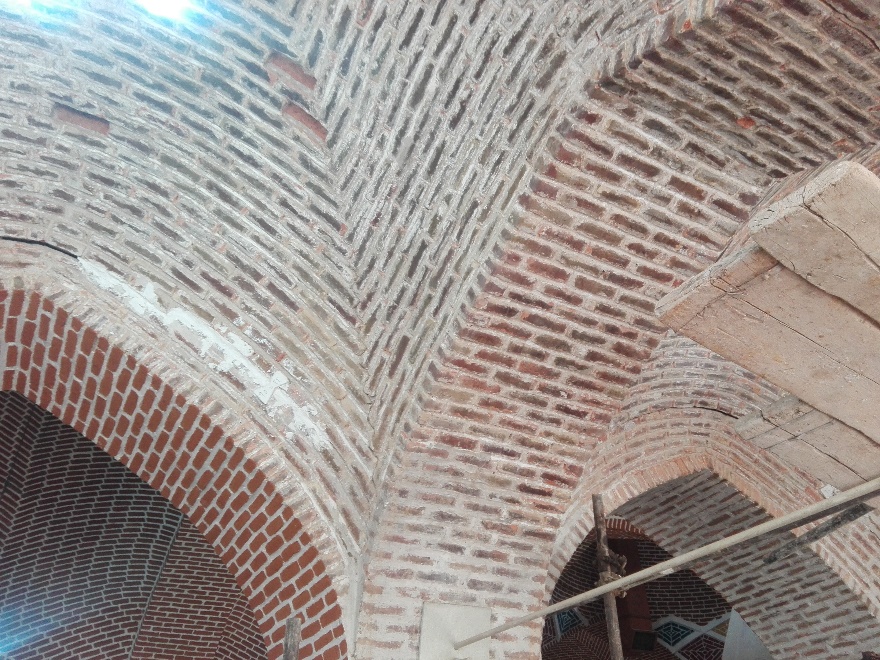 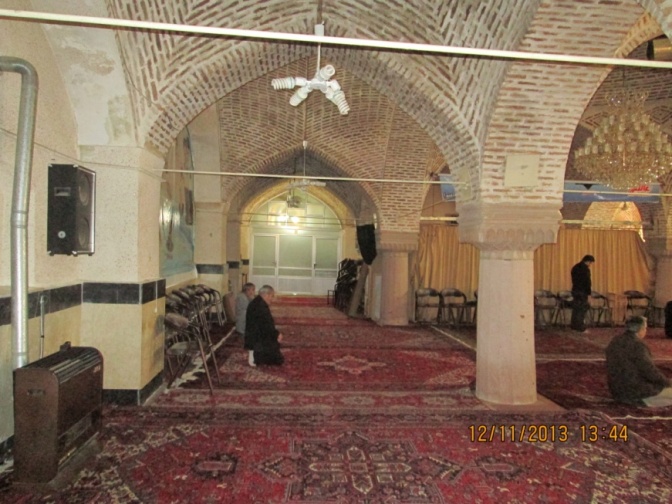 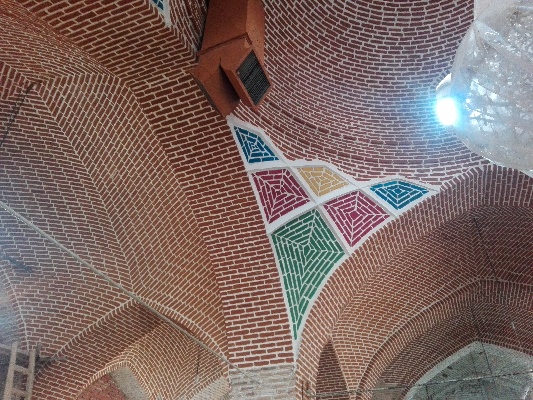 آسیب شناسی بنا
عوامل مخل در بنای مسجد
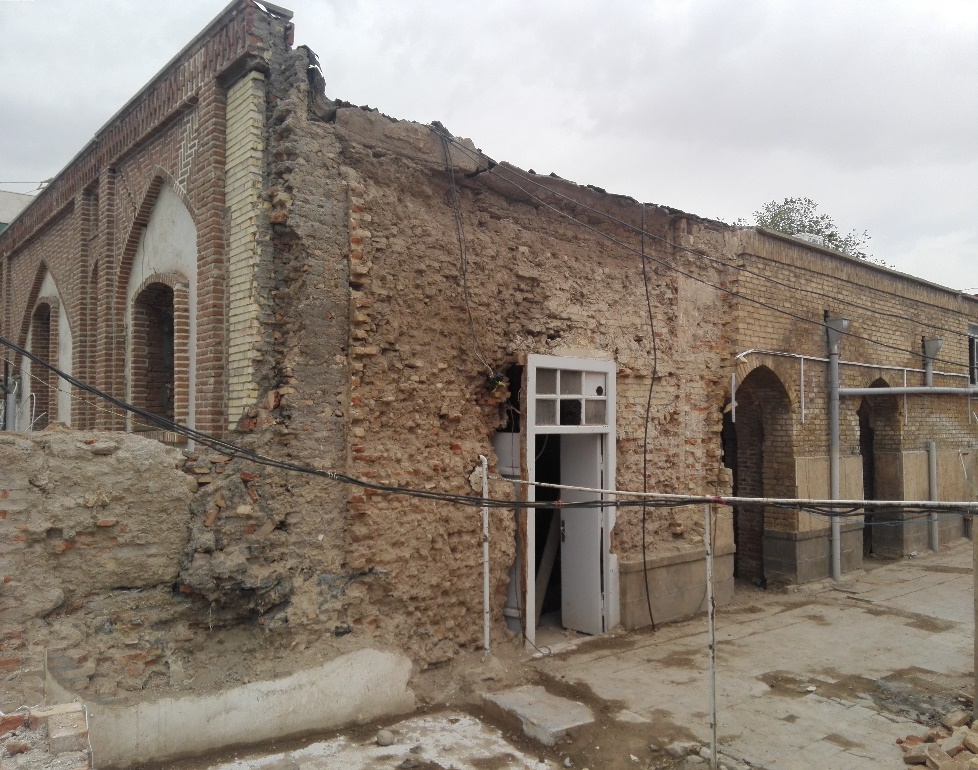 شامل عوامل داخلی و خارجی که تاثیر عوامل خارجی بیشتر احساس میگردد.
1-در این بنا عوامل طبیعی همچون بارش بارانهای اسیدی بعلت قرار گرفتن در مرکز شهر و آلودگی هوای اطراف بنا بیشتر مورد نظر میباشد.
2-رطوبت نزولی و سعودی در این بنا احساس میشود.
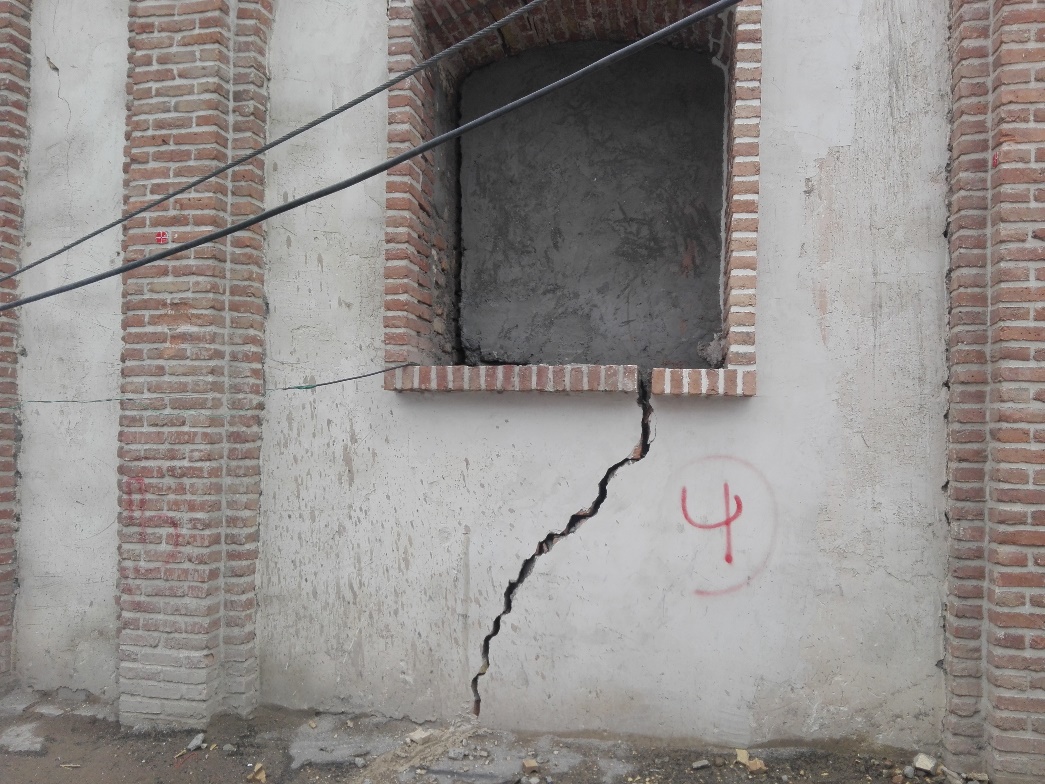 3-یکی دیگر از عوامل مخل عامل اجتماعیست ، عدم سازش تکنولوژی روز با بافت سنتی این بنا ( احداث پروژه های عظیم در اطراف این بنا که هیچکدام از نظر بافت با این بنا سازگاری ندارند و به احتمال زیاد در آینده برای این بنا مشکل بزرگی ایجاد خواهند کرد).
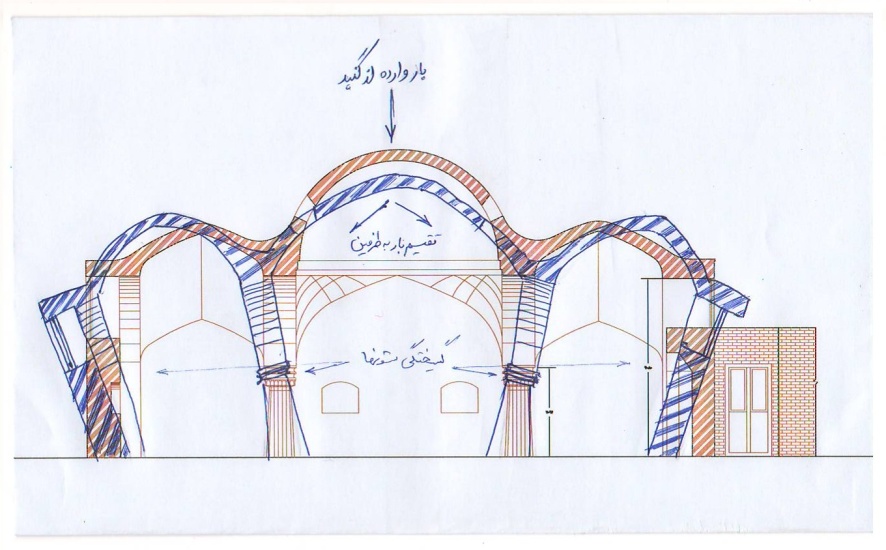 یکی دیگر از عاملهای مخل در این بنا نیروی فشاری از سوی گنبد بزرگ به گنبدهای کوچک و از آنها نیز به ستونها و در نهایت گسیختگی دیوارهای پیرامون بنا میباشد.
همان طور که مستحضر هستید در بناهای دارای گنبد همیشه نیروئی از طرف گنبد به اجزاء دیگر وارد میگردد که این باعث خم شدن دیگر عناصر بنا در مقابل این نیروها میشود در این بنا نیز این عامل مخل مشهود بوده که با توجه به این امر مسئولین محترم سازمان میراث فرهنگی برای مرمت این بنا اقدامات شایسته  ای انجام داده اند که قابل تعمل میباشد.
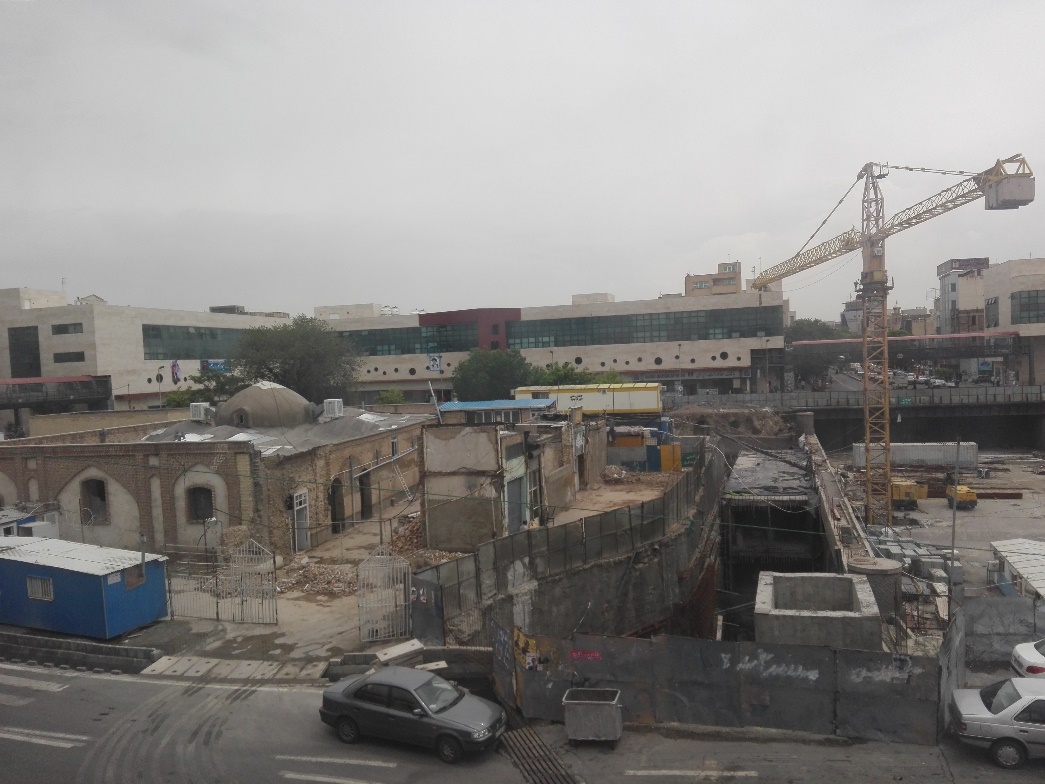 بدلیل قرار گرفتن در مرکز شهر این بنا تحت تاثیر بارهای دینامیکی ناشی از تردد کامیونهای سنگین و اتوبوسهای شهری نیز قرار دارد که این نیرو باعث تاثیر نیروهای برشی و رانشی نیز میشود
شناخت عوارض ناشی از عوامل مخل
با توجه به شناختی که از عوامل مخل این بنا پیدا کردیم بنابراین موارد ذکر شده در ذیل عوارض ناشی از عملکرد عوامل مخل خواهد بود
1 –در اثر بارش بارانهای اسیدی ناشی از ترکیب آب با گازهای گلخانه ای ،سقف گنبدی این بنا به مرور زمان در اثر وجود سولفاتها نابود خواهد شد.
2. –رطوبت در این بنا چه نزولی و چه سعودی باعث خوردگی مصالح خواهد شد
3 –عدم هماهنگی ساختمانهای ساخته شده در اطراف این بنا در آینده باعث نا هماهنگی بافتی شده واین در جذب توریست و گردشگر مانع بزرگی محسوب میشود ، ودر نتیجه باعث کم رنگ شدن این بنا از نظر تاریخی خواهد شد.
4 –عامل چهارم که خوشبختانه مورد توجه مسئولین واقع شده و در نتیجه اقدامات لازم جهت جلوگیری از پیشرفت این عامل صورت گرفته است.( فشار ناشی از گنبد)
5–عامل پنجم ( تردد ماشینهای سنگین ) باعث نشست لایه های زیرین بنا شده و بنابراین عارضه نشست که یکی از عوامل مخل مهم در ساختمانها به شمار میرود درباره این بنا نیز رخ خواهد داد.
طرح مرمت
از بین بردن عوامل مخل
یکی از راهکارهای مهم جهت جلوگیری از نفوذ رطوبت استفاده از مصالحیست که در برابر رطوبت مقاومت لازم را داشته باشد و در ضمن با بافت این بنا نیز سازگار باشد.
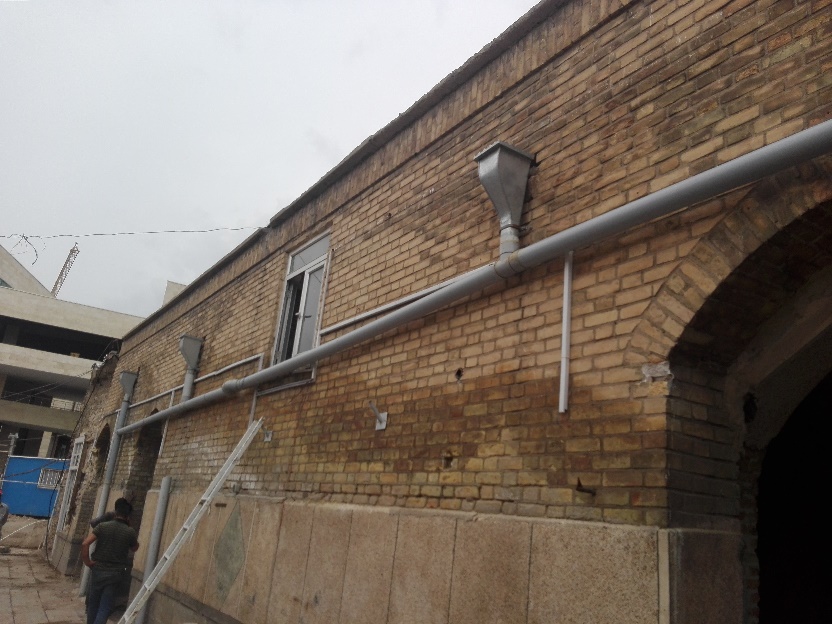 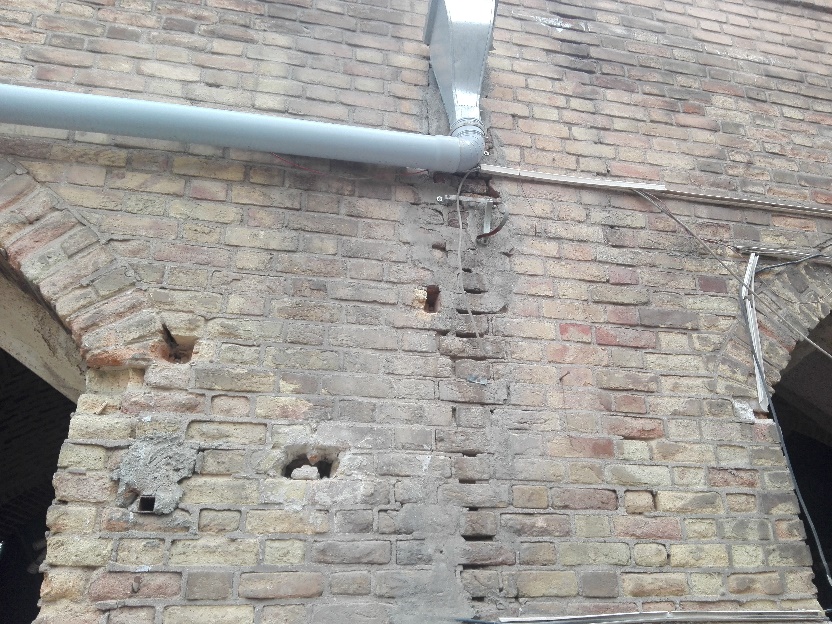 در مورد عدم هماهنگی بناهای اطراف با این بنا نیز مسئولین مربوطه بخصوص شهردار محترم تبریز و همچنین رئیس سازمان میراث فرهنگی باید لااقل نمای این بافتهای جدید را با نمای بافت بنای مسجد هماهنگ نمایند.
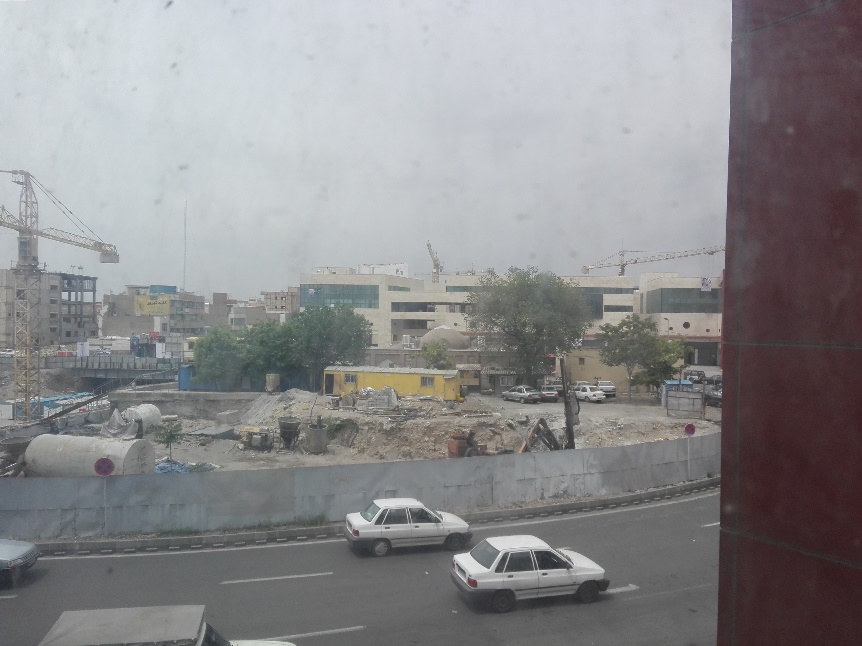 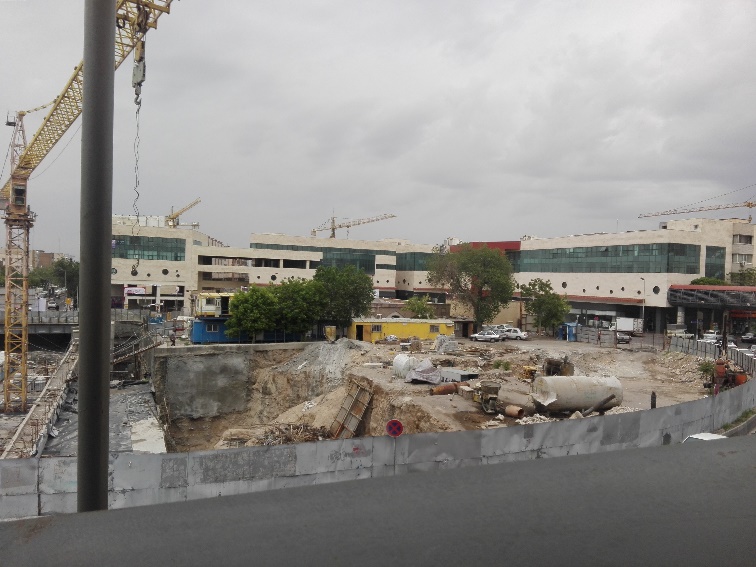 و در مورد عامل آخر باید خاطر نشان شد که تردد ماشینهای سنگین در حد امکان باید در اطراف این بنا کاهش یافته و همچنین جهت پایداری خاک زیرین این بنا باید از سیستم شمع کوبی مورب در زیر پی استفاده کنیم.
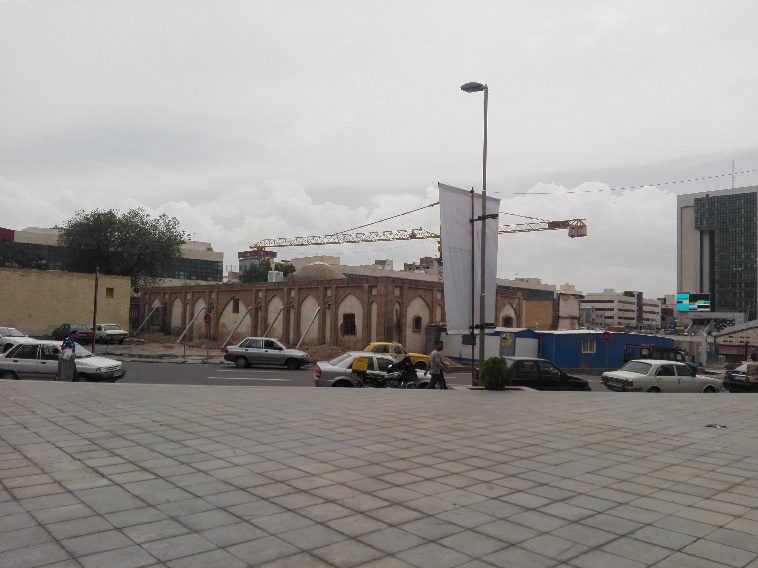 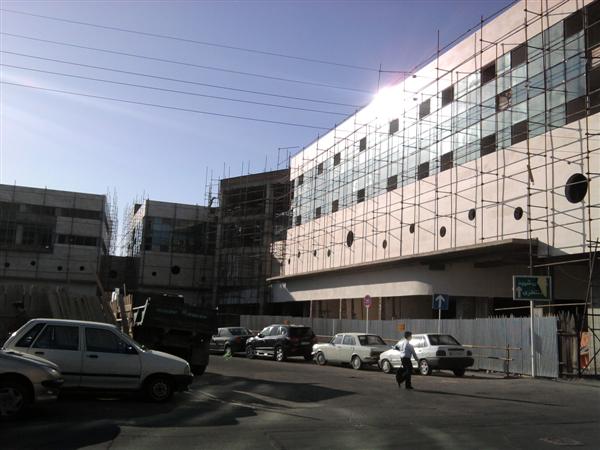 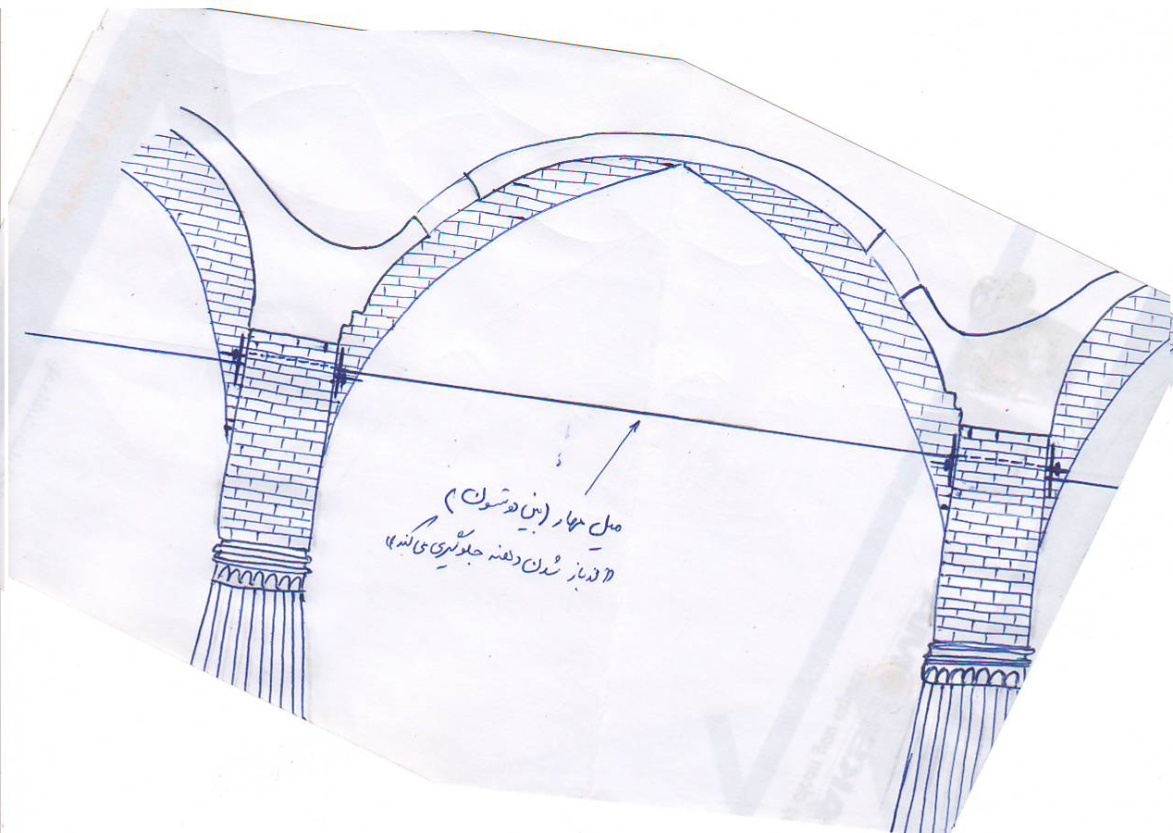 در اینجا با نحوه مرمت عامل فشار گنبد آشنا میشویم.
در این روش بوسیله میل مهار که از طرفین ستونها سوراخ و با یک پلیت مناسب و بستن مهره به دوسوی میل مهار از گسیختگی ستونها جلوگیری بعمل آمده است.
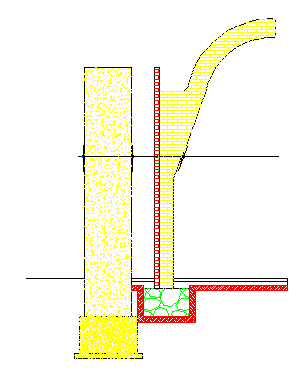 این میل مهارها که از انتهای بنا به بیرون هدایت شده از مهاری بتنی که در دل نما بصورت پنهان کار شده استفاده گردیده و در ضمن بین نمایی که کارشده و دیوار اصلی بنا یک فاصله ای جهت خروج رطوبت تعبیه گردیده که این خود یکی از روشهای مناسب جهت زدودن رطوبت میباشد.
منابع
پیر نیام (1383) سبک شناسائی معماری ایرانی.
هیلن براندر(1383) معماری اسلامی ترجمه باقر آیت الله زاده شیرازی.
ویکیدیپدیا (اینترنت)